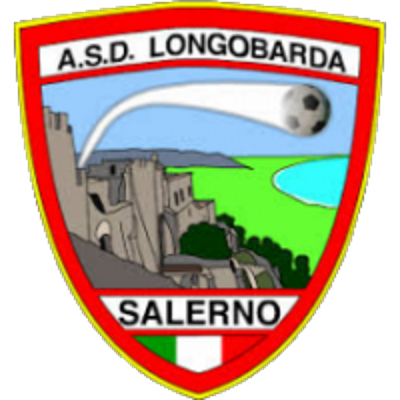 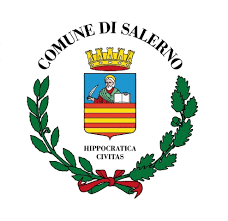 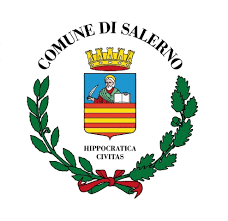 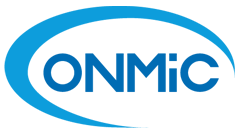 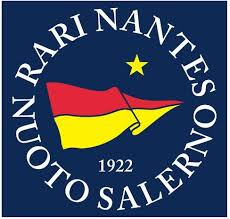 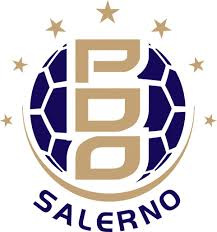 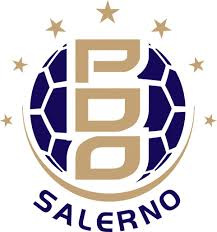 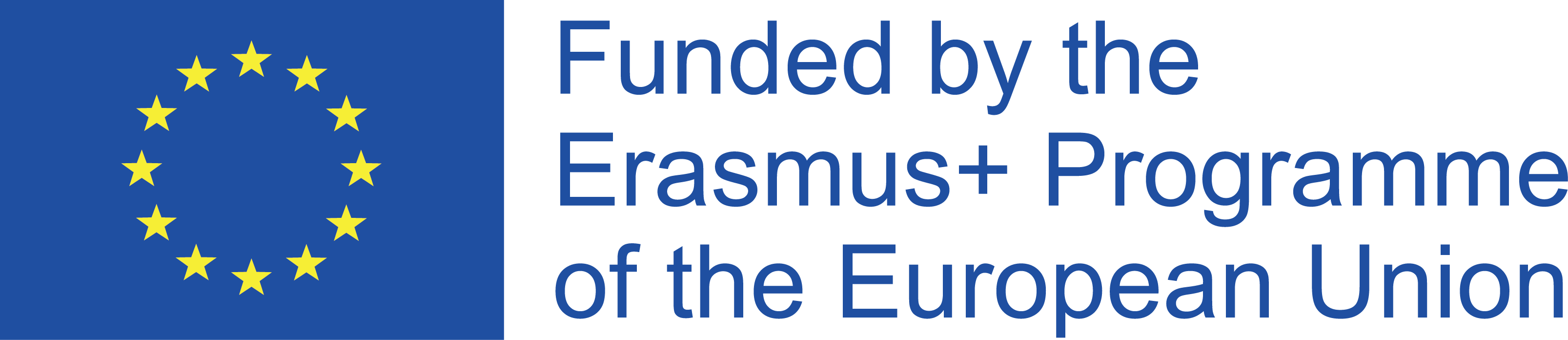 «SPORT FOR INTERCULTURAL DIALOGUE»
ERASMUS PLUS PROJECT:
ACTIVITY SPORT ID DAY ITALIAN EDITION
The following actions have been provided for making the sport id day:
-identification of stakeholders for multiplying the activities;
-cooperation with different sports associations present on the territory distinguished by the type of sport;
-collaborations with public authorities that supports the initiative;
Sports associations involved
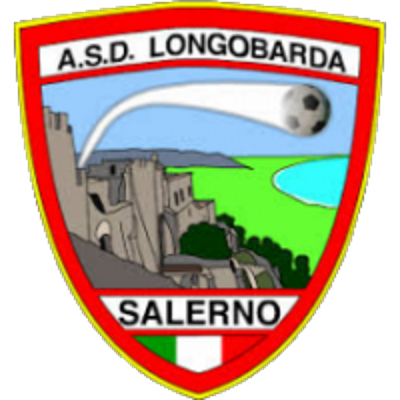 ASD LONGOMBARDA – FOOTBALL
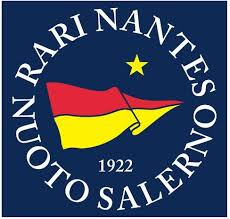 ASD RARINANTES – swimming
ASD PDO  – handball
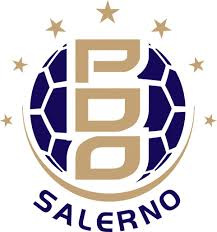 Institutionals partners:
Municipality of salerno
Social services of the municipality of salerno
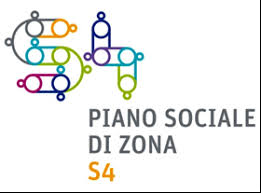 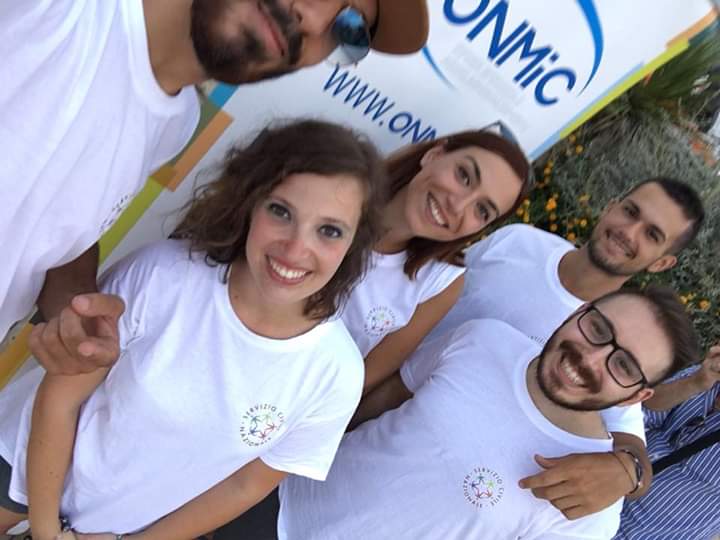 STAKEOLDERS
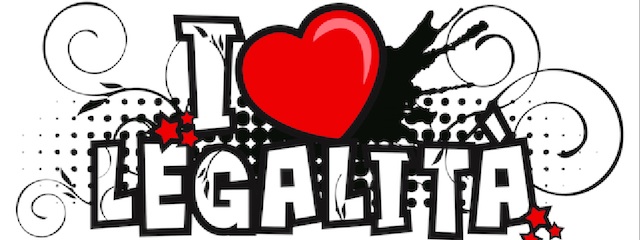 STAKEOLDERS
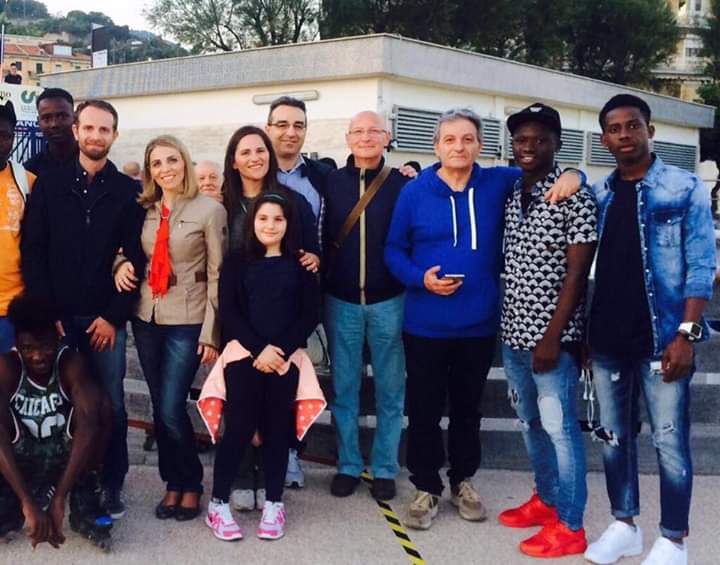 STAKEOLDERS
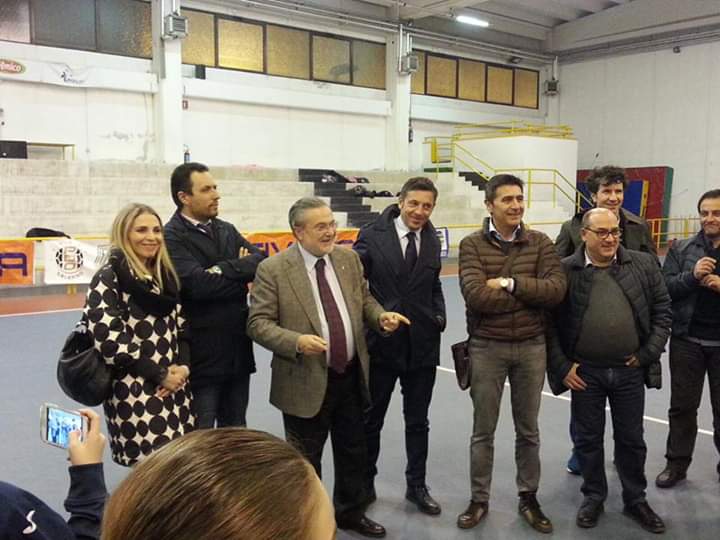 STAKEOLDERS
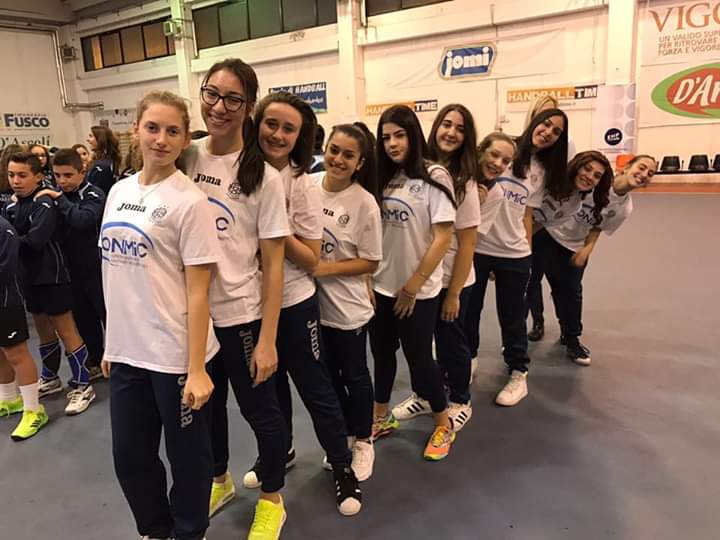 STAKEOLDERS
TYPES OF PROMOTED SPORTS
SWIMMING
VOLLEYBALL
FOOTBALL
SKATING